السلام عليكم ورحمه الله وبركاته
لعبة حركة ستوب
لعبة حركة ستوب
الشريحة 17
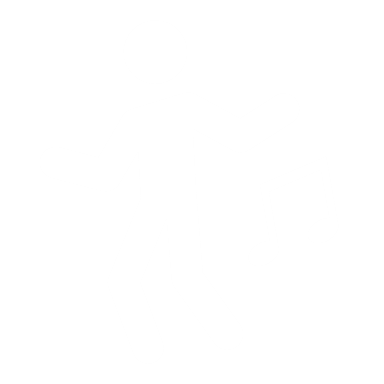 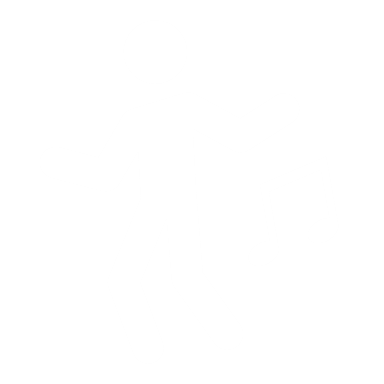 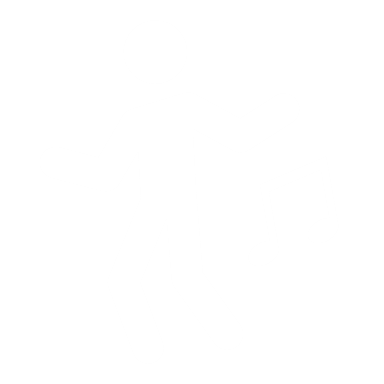 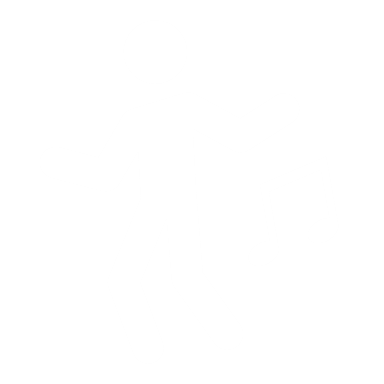 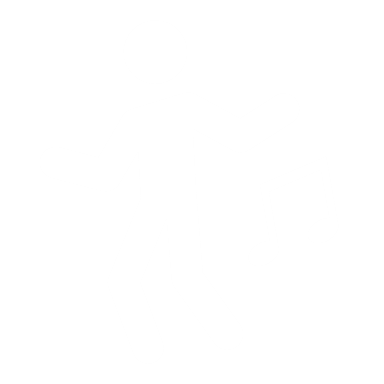 الشريحة 13الشريحة 13
الشريحة 16
الشريحة 14الشريحة 14
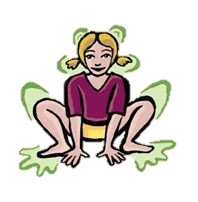 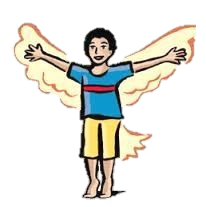 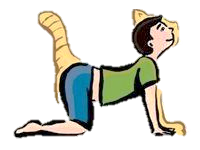 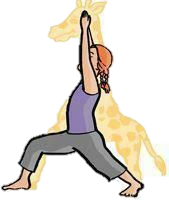 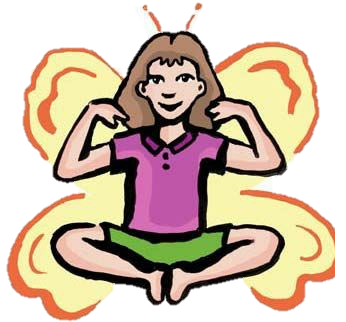